“No room to hide”
Presentation to the portfolio committee on public enterprises
25 july 2017
introduction
Introduction of speakers.
Background to report.
No Room to Hide: A President Caught in the Act (Report by OUTA).
Individuals implicated in the report in:
Eskom
Department of Public Enterprises
Ongoing investigations (information not in the report)
Individuals and entities implicated:
Eskom
Department of Public Enterprises
INTRODUCTION
ESKOM – Brian Molefe Pension

ESKOM – Trillian

ESKOM - Financials


Concluding remarks
Eskom and department of public enterprises
“No room to hide” – a report by outa
Eskom – anoj singh
Transnet CFO - July 2012 to August 2015.
Eskom CFO - appointed from August 2015 to current. 
Clear relationship between Mr Singh and the Gupta family.
Gupta funded trips to Dubai
6-9 June 2014 – Oberoi Hotel, Dubai.  (*SOE40)
Three months after Transnet’s award of the locomotives tender.
7-12 August 2014 – Oberoi Hotel, Dubai.  (*SOE41)
Message from Ashu Chawla: “Please swipe card for all charges”.  
Neotel was notified that it was the new preferred bidder for Transnet.
Eskom – anoj singh
7-9 November 2014 – Oberoi Hotel, Dubai. (*SOE42) 
Weeks later, Neotel was awarded contract worth R1,8 billion.
24-26 February 2015, Oberoi Hotel, Dubai.   (*SOE43)
13-15 June 2015, Oberoi Hotel, Dubai.
17-24 December 2015 – Oberoi Hotel, Dubai.*   (*SOE46)
Trip started two days after Tegeta obtained Optimum Coal Holdings.



* Mr Singh was CFO of Eskom at the time
Eskom and dpe – richard seleke
Power to appoint Directors General (DG) vests exclusively in the President.
Richard Seleke is the current DG of DPE.
Previously non-executive director on Transnet Board.
Started public service career in Free State - under Minister Mosebenzi Zwane.
Has anonymous email: infoportal1@zoho.com with screen name “Businessman”.
Send his CV to Duduzane Zuma on 29 June 2015.    (*SOE2, SOE3, SOE4)
Appointed as DG of DPE in December 2015.
Eskom and dpe – richard seleke
Acted as a “postman” to get classified information from DPE to the Gupta family.
7 January 2015 received email from CSR subsidiary – forwarded to Ashu Chawla.    (*SOE5, SOE6)
7 August 2015 forwarded letter (received from Koko) from Optimum business rescue practitioners to Chawla.   (*SOE7, SOE8)
4 November 2015 received Eskom privileged legal opinion from Koko and forward it to Tony Gupta.   (*SOE9, SOE10)
Eskom and dpe – richard seleke
4 November 2015 received letter of Just Coal (Pty) Ltd from Koko and forward it to Tony Gupta.   (*SOE11, SOE12)
Included in much of the Gupta correspondence regarding the creation of Denel Asia.            (*SOE13 – SOE26)
24 November 2015 send letter of Minister Brown to Denel that was marked confidential to Ashu Chawla.    (*SOE 27, SOE28)
15 December 2015 forward a Tequesta letterhead to Ashu Chawla.    (*SOE29, SOE30)
1 March 2016 send spreadsheet with analysing trends in exchange rate to Tony Gupta.       (*SOE31, SOE 32)
Eskom -  matshela koko
Former acting CEO.
Improper assistance to Gupta family in relation to Eskom matters.
7 August 2015 forward Business Rescue Practitioners correspondence to Ashu Chawla.      (*SOE7, SOE8)
4 November 2015 forward privileged legal opinion from Eskom’s legal counsel to Tony Gupta.  (*SOE9, SOE10)
4 November 2015 letter from Just Coal (Pty) Ltd to Tony Gupta with message “Please give the Boss.  The fight begins”.  (*SOE11, SOE12)
4-5 January 2016 booked in at Oberoi Hotel, Dubai and paid for by Sahara Computers.       (*SOE47, SOE48)
Department of public enterprises
Dan Mantsha
Chairperson of Denel Board

Iqbal Sharma
Former non-executive director on Transnet Board. 

Kim Davids*
Personal assistant to Minister Lynne Brown.




*Not mentioned in the report, but part of ongoing investigation.
Eskom and DPE – further information
Ongoing investigations at outa
Eskom – brian molefe
Pension Fund issues.
Board of Directors:
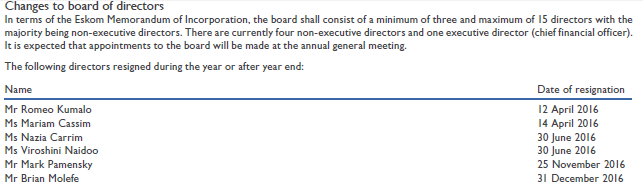 Eskom – brian molefe
Pension Fund
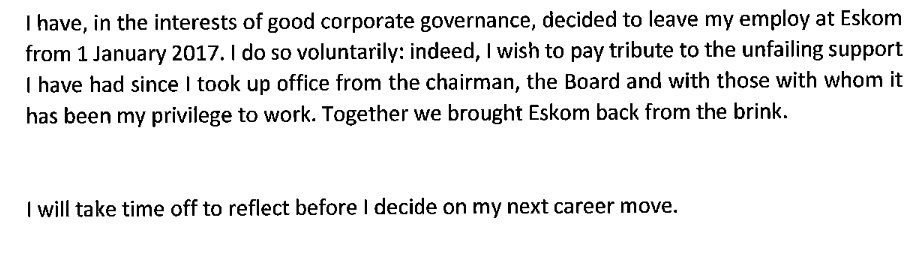 Eskom – trillian capital
Eskom – trillian capital
Cape Town - Eskom's contentious deals with McKinsey & Company will be reviewed as the power utility's board sets on a mission to clear the perceived corruption rot gripping it.
Eskom acquired the advisory services of McKinsey in September 2015 to the value of R1bn per year and subsequently subcontracted 30% of the services to Trillian, according to a damning investigation by Advocate Geoff Budlender.
The subcontracting of the services is believed to have done in terms of the so-called supplier development programme, which requires international firms to enter into an agreement with local service providers, which in turn is supposed to gain experience and develop the necessary skills and benefit from part of the contract.
Eskom – trillian capital
Eskom revealed that it paid R900m to McKinsey in consulting fees, while the politically connected Trillian group of companies got a R495m payment. The payment was made despite Trillian not having directly conducted any work for the utility. 
"R1.4bn in contracts will be reviewed," said board chairperson Zethembe Khoza.
Eskom financials
Eskom financials
Eskom financials - 2005
Eskom financials - 2005
Eskom financials
Thank you.
Any Questions?